Monthly APCD User Workgroup Webinar
April 22, 2014
Agenda
Release 2.1
Master Patient Index
Applying for Release 2.1
Questions/SME Office Hours
Release 2.1 Features
Same data as in Release 2.0
Dates of service (2009-12 paid thru June 13)
No new data submissions
Important data enhancements
Highest version flags for three more payers
Master Patient Index on CY 2011 and 2012* data
* Including 6 months of run out.
Master Patient Index - Summary
Custom probabilistic matching algorithm based on MA APCD data submissions
IBM Initiate Software
Refined by 12,000+ manual reviews of proposed matches by CHIA staff
Resulting data elements
MEID – Member Enterprise ID 
MCL - Matching Confidence Level
The Problem
Over 100 sources of data
Rolling 24 months of eligibility
65M records/month
Probabilistic model:
Low tolerance for false positives
Minimize false negatives
No manual reviews
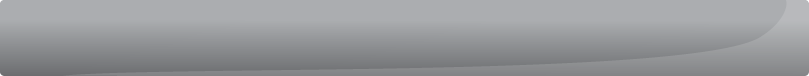 Matching Decision
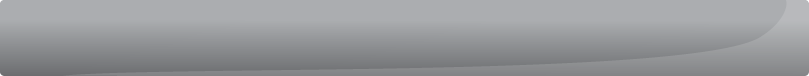 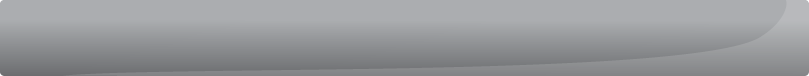 Match
Don’t Match
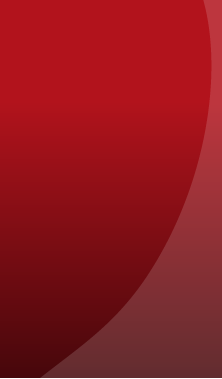 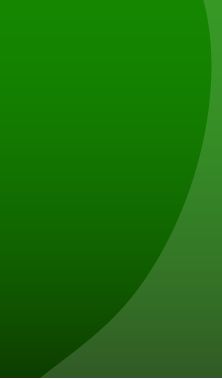 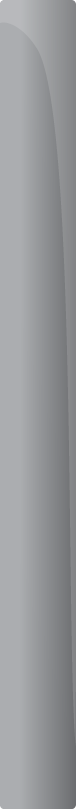 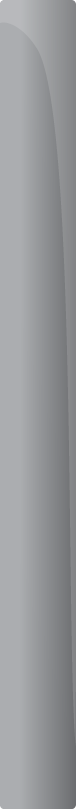 Correct
Decision
False
Negative
Same
Member
Truth
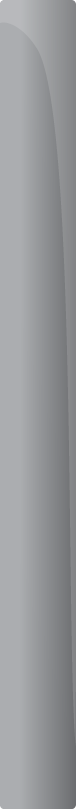 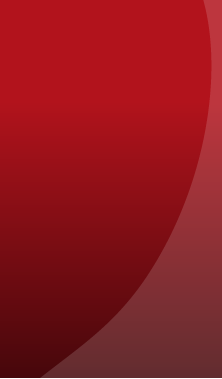 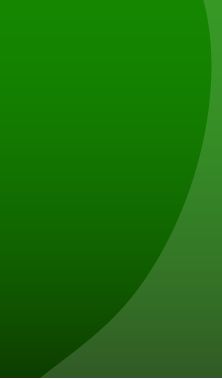 False
Positive
Correct
Decision
Different
Member
Adapted from IBM
Data Elements Used in ModelPartial List
Member Name
Member SSN
Member DOB
Member Address
Member Gender
Subscriber SSN
CarrierSpecificUniqueMemberID and Organization ID
Comparison Components
False negatives are often caused by variation in data – nicknames, spelling error, transpositions, etc.
The comparison functions compare attribute values from two records and determine how closely they match
They are empirically derived
When you compare attributes, what types of errors do you observe?
How do you measure “close”?
IBM Initiate has a library of these functions which include …
General routines which can be applied to arbitrary attributes
Edit distance – 555059552 and 554045952 are 2 apart
Resolution-based – postal codes agree exactly or on the first n digits
Specific routines based on IBM experience
Person names – Exact match, nickname match, phonetic match, name-to-initial match, edit distance – check all alignments
Address – Consider different weights for numeric tokens versus alpha tokens
Source:  IBM
Modeling Process
The IBM MDM Weight Generation Process
   Manual Adjustment and Adding of Weights
   Based on feedback from Sample Pairs Review process
   Over 12,000 samples reviewed by hand
Creation of filters to reduce false positives, for example to assure the following types of matches can not be linked even with some similar data fields:
Father/Son, Mother/Daughter
Siblings
Twins
1
2
3
4
5
6
The MDS receives a record added to source
The MDS standardizes the record…
… and creates derived data
The MDS selects candidates from the DB
The MDS scores the comparisons
And links the inbound record
The Matching & Linking Process
Standardize
And Derive
SMTH
Select 
Candidates
5
SMZT
SMZT
JNZ
IBM Initiate Master Data Service™
Engine
12
YNG
SMTH
SMTH
Smith
Compare 
and Score
-2
PLK
RLF
RLF
1
SPNR
SPNR
PWL
Link (or not)
JTR
1
2
3
Source:  IBM
Result:  Member Enterprise ID
19 digit number
Assigned by the system to each “entity group”
No embedded intelligence in the number 
Appears on the Member Eligibility and Claims files
Entity Group Simplified Example
Master Patient ValidationDistribution of Member Enterprise IDs by Age YE 2011 and 2012
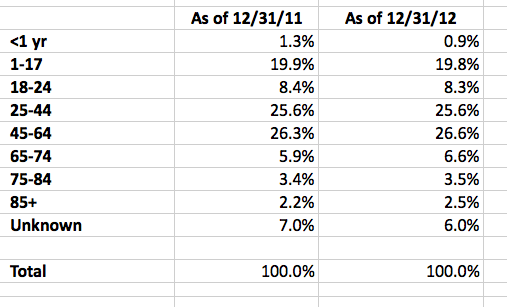 Master Patient ValidationNumber or Org IDs for Member Enterprise ID in 2011 and 2012
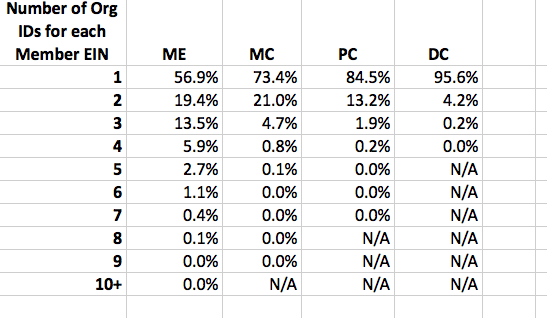 *Excludes carve outs.
Master Patient ValidationMember Enterprise ID Compared to US Census Estimate by MA 3 Digit Zip Code
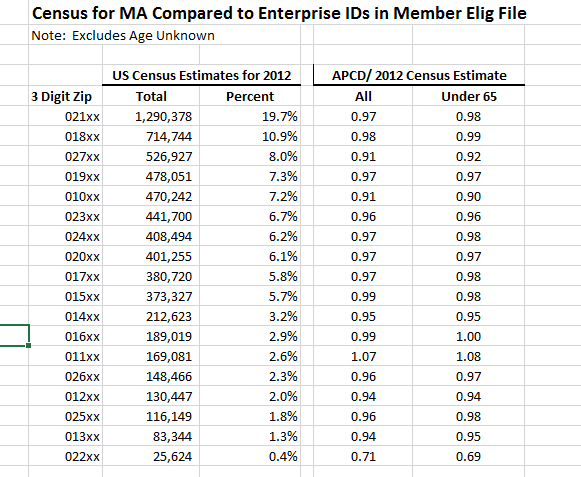 Matching Confidence Level
Assigned by CHIA to each entity group
Based on lowest match value…weakest link
Three values
Among Topics CHIA is Analyzing
Whether singletons are more prevalent in certain payers and/or file types
Linkages between carve out vendors and primary risk holders
Turnover, persistency, etc.
Receiving Release 2.1
New documentation and application forms available on/around April 30th
Fulfillment times are not expected to change (3 months from initial application to delivery of data, on average)
You can apply for Release 2.1 on current forms and start the review process now
May Dates
– Monthly APCD Technical Assistance Group Meeting
– Monthly APCD User Workgroup Webinar
– Data Release Committee (DRC) Meeting
Questions?
General questions about the APCD:
	(CHIA-APCD@state.ma.us)  
Questions related to APCD applications: (apcd.data@state.ma.us)
Questions related to Casemix: (casemix.data@state.ma.us)